Yhtäköyttä-hankkeen esittely
Jouni Tuomisto
THL, Kuopio
Yleiskuva
Hankkeen osallistujat ja osaaminen
Päätöksenteon kehitystarpeet
Hankkeen tuotokset
Ajatuksia sisällöstä
Miten tästä eteenpäin?
Terveyden ja hyvinvoinnin laitos THL
Oxford Research Oy
Open Knowledge Finland ry
Miksi tarvitaan vaikutusarviointia?
Esimerkkinä Helsingin energiapäätös
Terveys- ja ilmastovaikutukset ansaitsevat tarkempaa arviointia.
Nämä vaikutukset ovat kiinnostavia myös kertaalleen hylättyjen vaihtoehtojen osalta.
Yleisenä tavoitteena edistää määrälliseen arviointiin pohjautuvaa yhteiskunnallista keskustelua.
Hankkeen tuotokset ja luonnosten aikataulu
Kirjallisuuskatsaus menetelmiin (12/2015)
Kehitystarpeet (asiakkaan näkökulmasta) (02/2016)
Ketterät kokeilut (kevät 2016)
Sisäänajosuunnitelma (kevät 2016)
Viestintä- ja vaikuttaminen
Loppuraportti (12/2016)
Yhteinen tieto
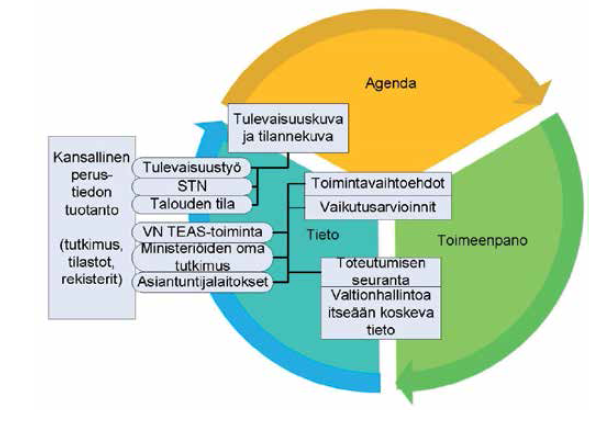 Yhteinen tieto ja toimeenpano
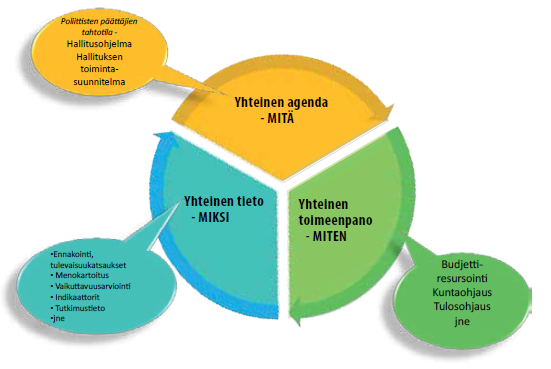 Ajatuksia sisällöstä
Tieto ja sen käyttö on kaiken keskiössä
Jaetun ymmärryksen synnyttäminen
Huomio asiaan mieluummin kuin prosesseihin
Miten tästä eteenpäin?
Ohryn rooli ketterissä kokeiluissa ja tarvekartoituksessa?
Maksatusaikataulu (ehdotus)
31.12.2015 (kirjallisuuskatsauksen luonnos)
30.6.2016 (ketterät kokeilut, tarvekartoitus)
31.12.2016 (sisäänajosuunnitelma, loppuraportti)
Helsinki energy decision assessment
An online collaborative model has been launched to perform this assessment.
Work coordinated by THL. Anyone can participate.
Aim to stimulate large public discussion to
improve the quantitative assessment
Improve the richness and reliability of its input data.
http://en.opasnet.org/w/Helsinki_energy_decision_2015
Loppu
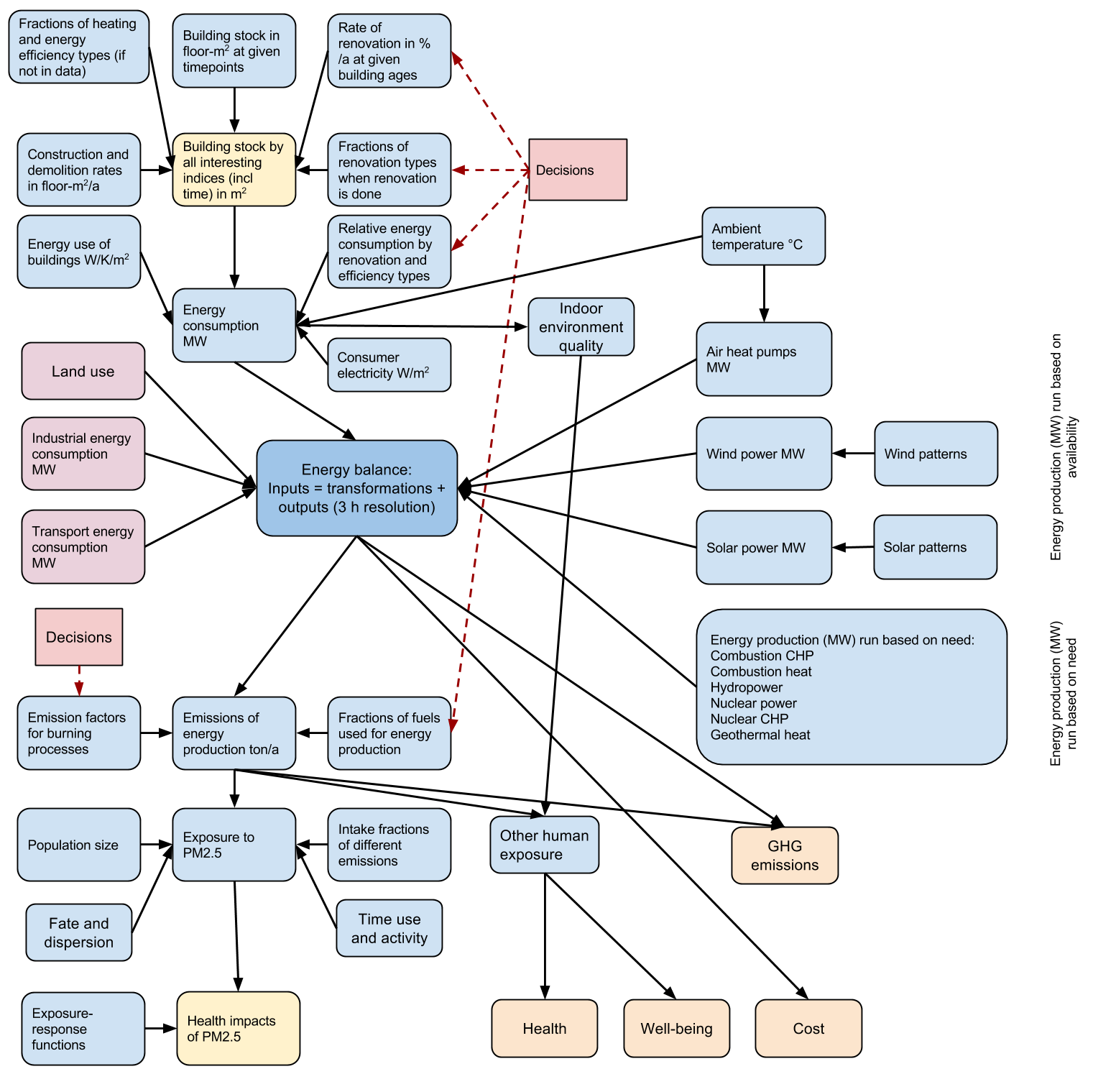 Helsingin energiamalli
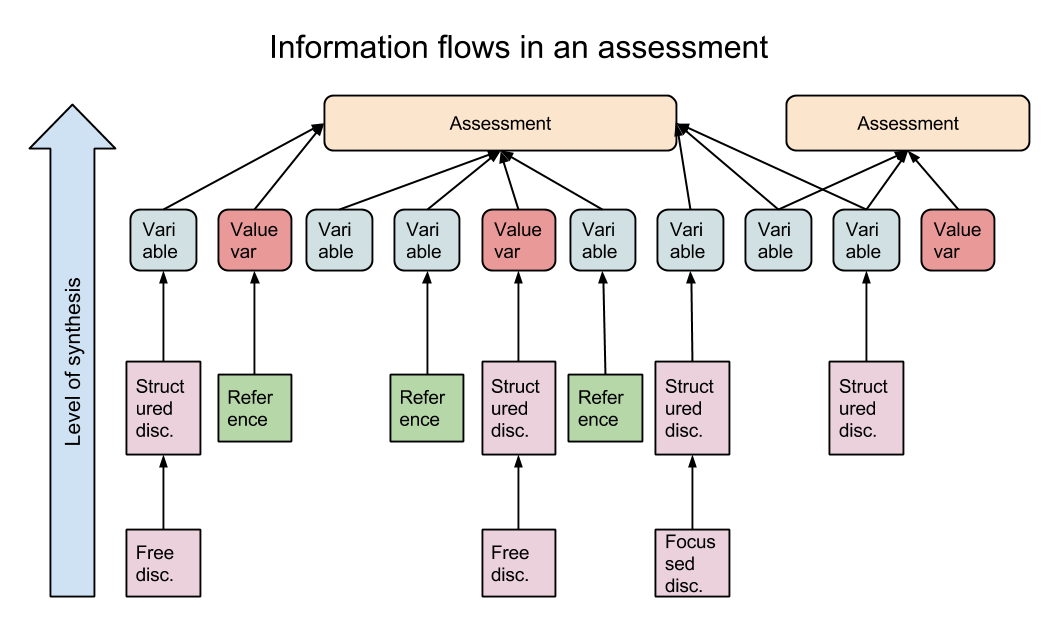 Discussion types (based on level of synthesis)
Free discussions
Focussed discussions (on a specific topic)
Structured discussions (obeying discussion rules)
Variables (quantified and modelled)
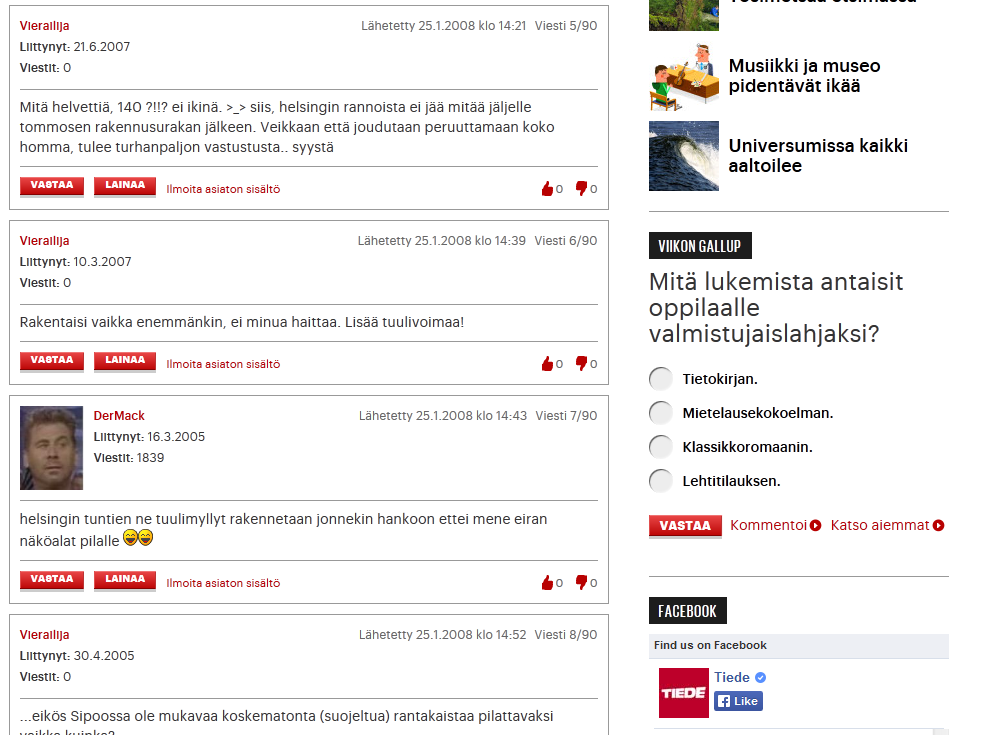 Discussion as source of data
Structured discussion
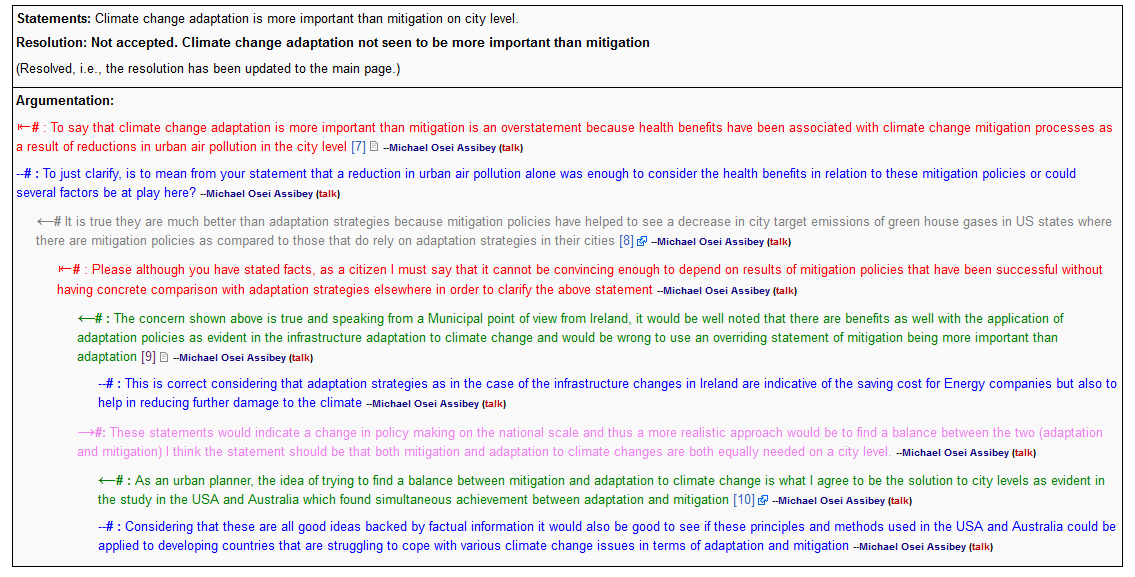